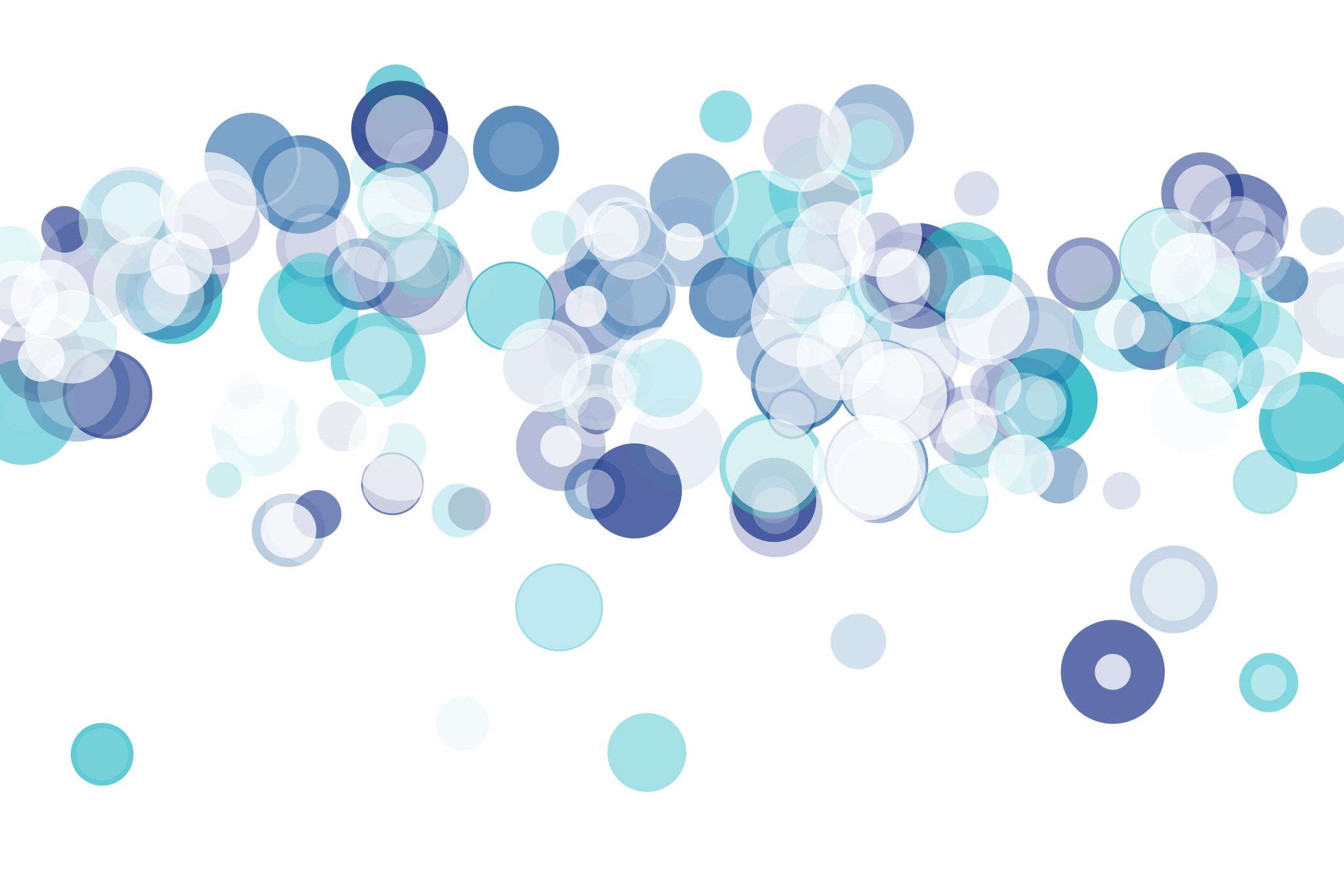 THORACIC  INJURY
Presented by
IZZAT ABABNEH
MO’TASIM AL-KHATTAB
epidemiology
classification
Complications and sequalae of chest trauma
Clinical picture of thoracic injuries in general
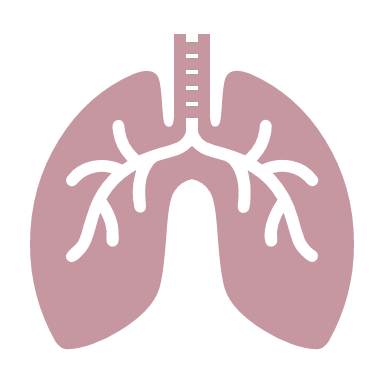 Rib fractures
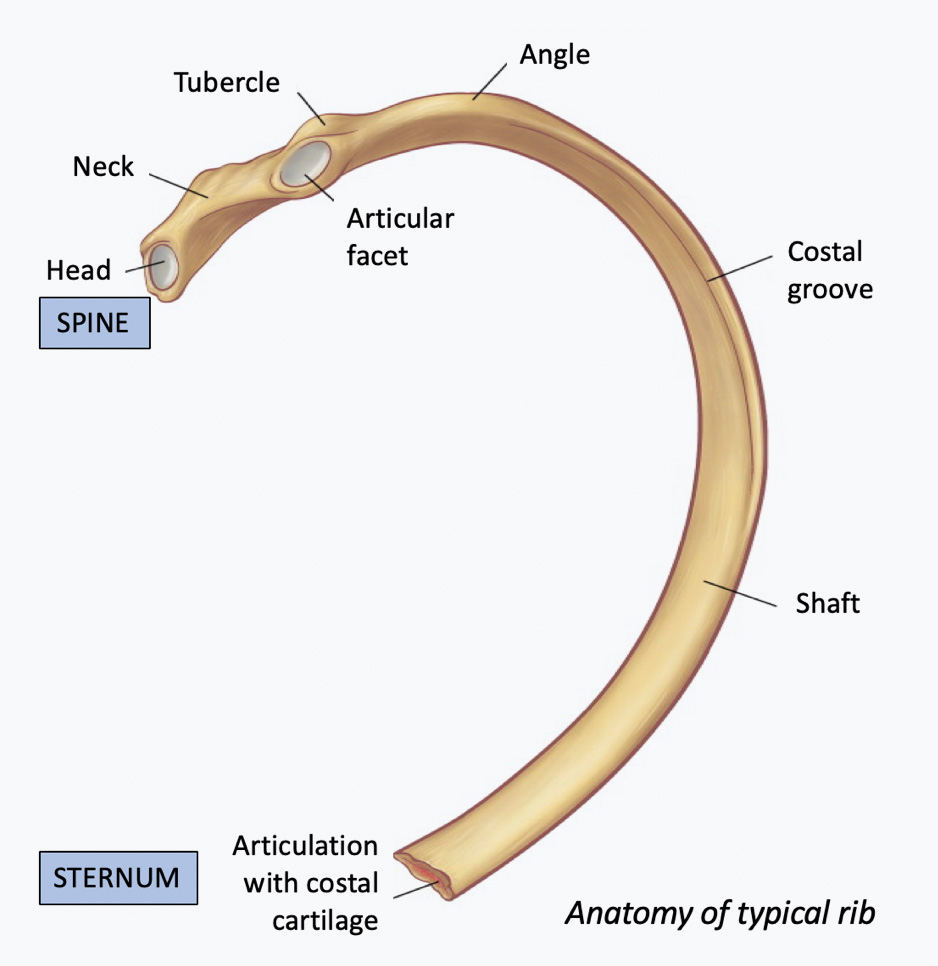 The commonest thoracic injury 
 Etiology :
Direct trauma 
Fracture occurs at the site of trauma 
Indirect trauma 
Fracture at the angle of the ribs 
Muscular violence 
Pathological fracture
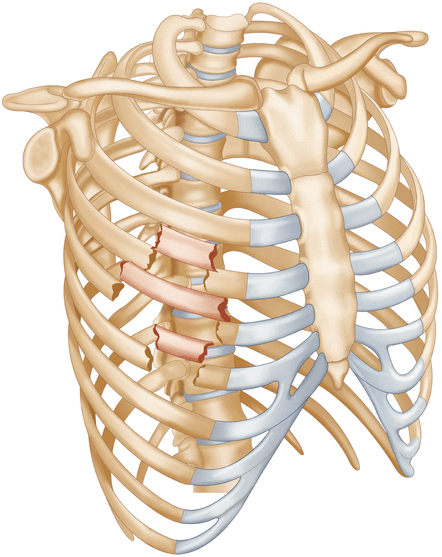 Pathologically, rib fractures can be divided into:
Isolated simple rib fracture
One or more ribs are fractured in a single site
Double rib fractures 
Flail chest    
Three or more successive ribs are fractured at two points
Stove-in chest
Rare type of flail chest where the flail part collapses into the chest
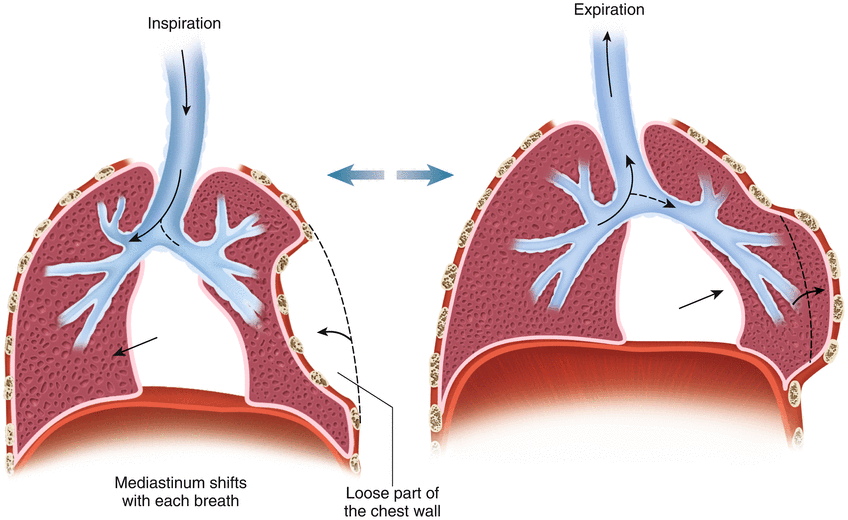 Effects of flail chest:
Paradoxical chest wall movement with respiration
Impaired respiratory movement of the affected lung
Pendulum breathing
Mediastinal flutter
Circulatory failure
Lung contusion and laceration
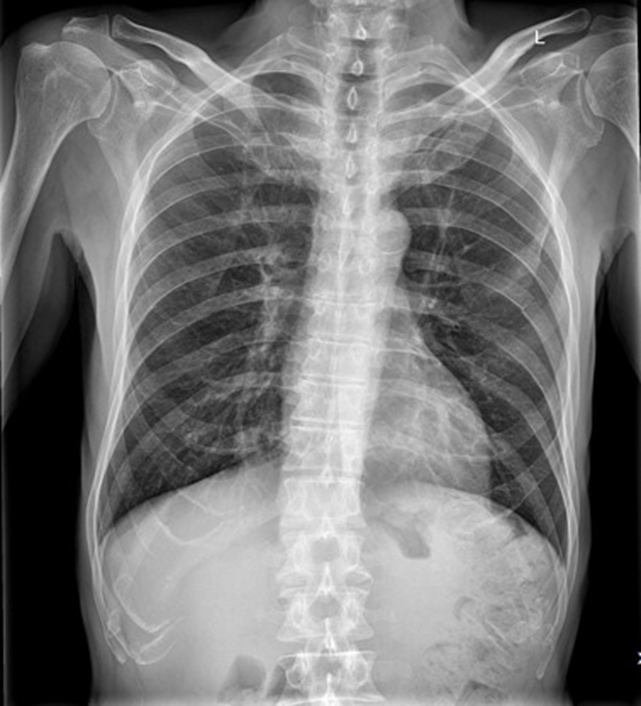 Treatment:
Simple fracture
Pain relief by strong analgesics, intercostal or thoracic epidural nerve block 
Mucolytics and expectorants 
Chest physiotherapy
Indications for admission:
Age 65 years or older 
Underlying pulmonary disease 
Inability to cough
First and/or second rib fracture
Associated injuries
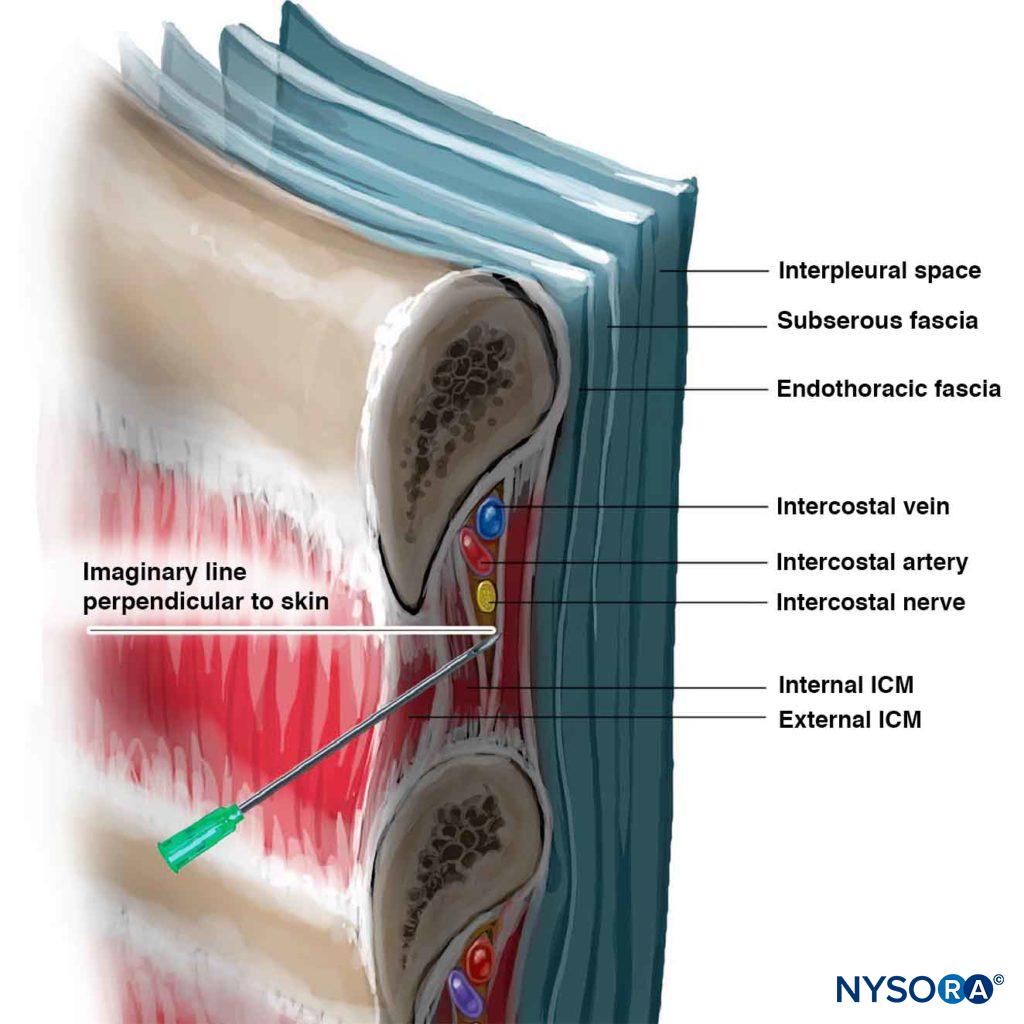 Flail chest
Small flail segment 
Same as simple fracture + external fixation (by cotton pad and adhesive plaster)
Sever cases 
Internal fixation of the flail segment 
By endotracheal intubation with intermittent positive pressure ventilation 
Indications:
Disturbed level of consciousness 
RR > 35/min
PaO2 < 60 mmHg
PaCO2 > 50 mmHg
Age > 50 year
Open reduction and internal fixation 
Only if thoracotomy is indicated for another cause
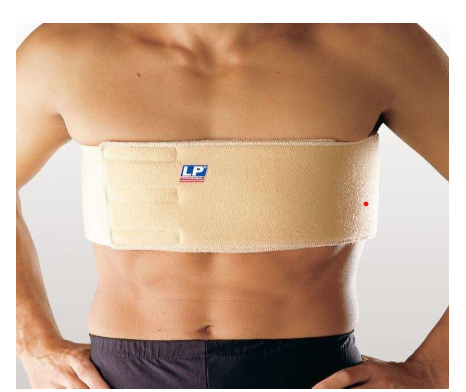 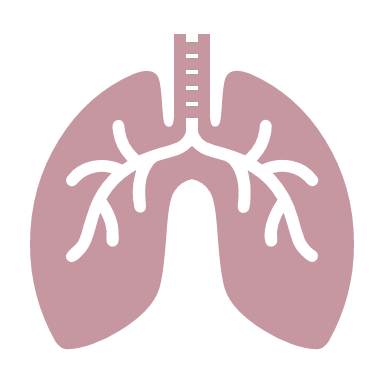 pneumothorax
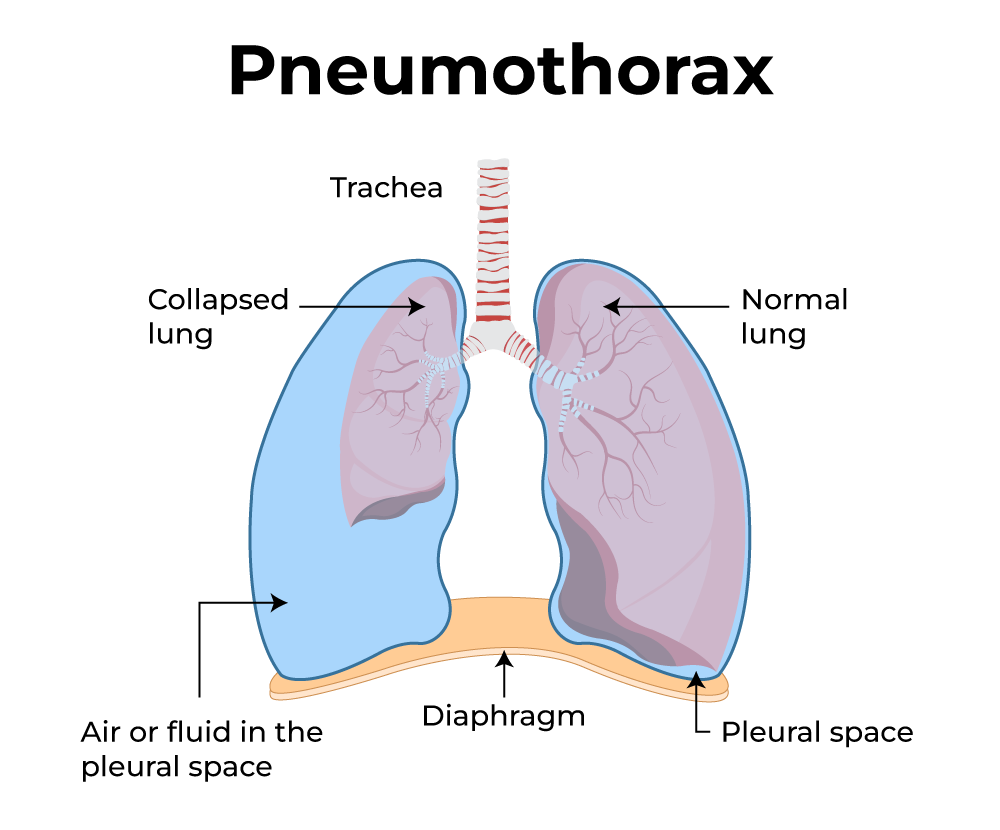 Air collection in the plural cavity 
 Etiology:
Traumatic 
Spontaneous 
Iatrogenic
Types of traumatic pneumothorax:
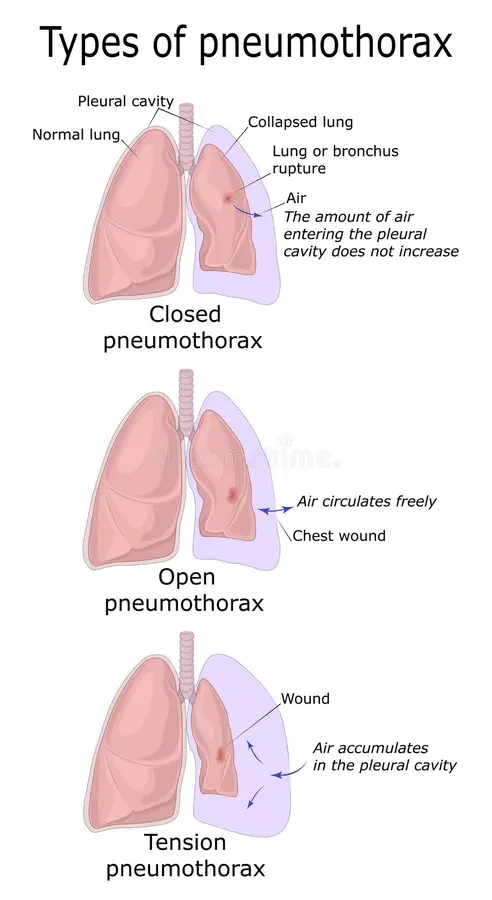 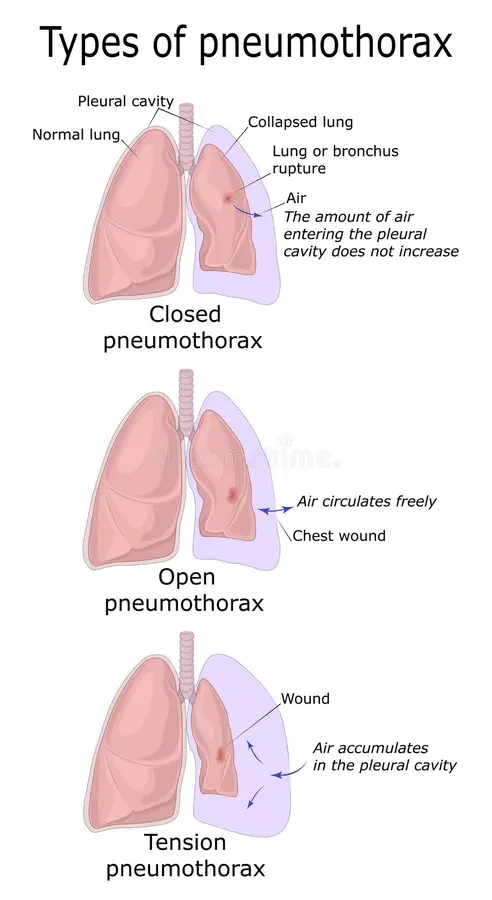 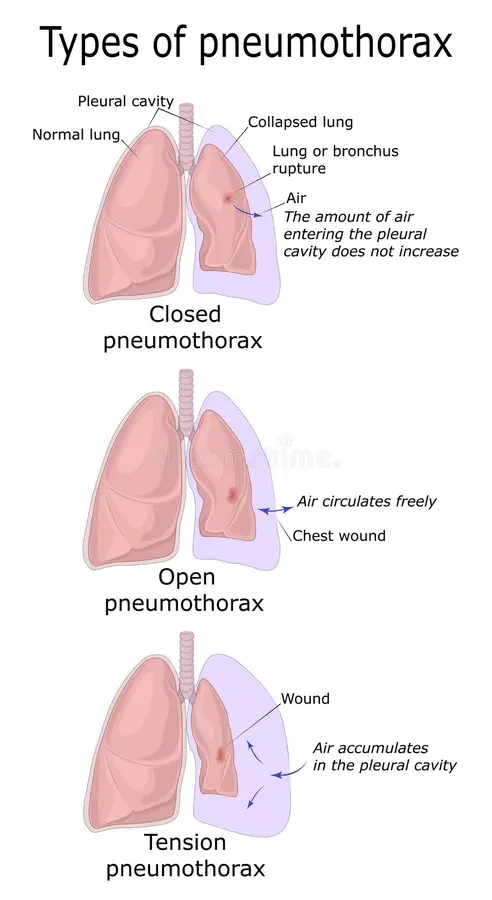 Closed pneumothorax 
Also known as simple pneumothorax
The patient may be asymptomatic or presents with a mild chest pain and dyspnea
On physical examination:
Diminished air entry and resonance on percussion
No tracheal or mediastinal shifting 
Chest X-ray:
Translucency
Loss of lung marking
Visible collapsed lung edges
Treatment:
Minimal amount of air without dyspnea may resolve spontaneously
Chest tube connected to underwater seal
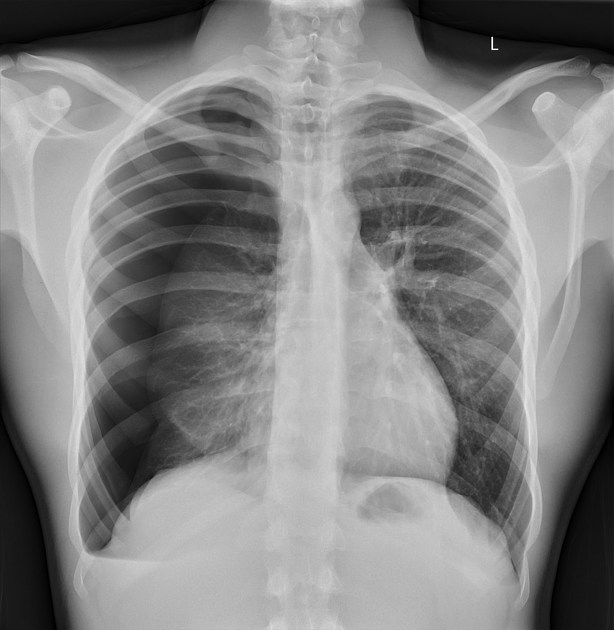 Open pneumothorax 
Characterized by the presence of a sucking wound 
Effects on respiration and circulation:
Paradoxical respiration 
Pendulum respiration
Mediastinal flutter
Circulatory failure 
The patient presents with moderate dyspnea, chest pain and cyanosis 
On physical examination:
Same as closed type
Sound of air passing the wound (both sucking and wheezing sounds)
Chest X-ray findings (same as closed type)
Treatment:
3-way dressing 
Chest tube connected to underwater seal
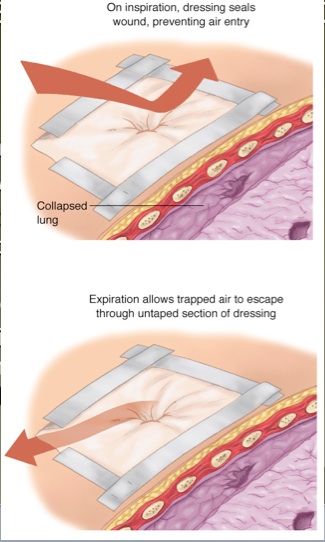 Tension pneumothorax 
The most serious type, characterized by the presence of valvular wound 
Effects on respiration and circulation:
Lung collapse 
Mediastinal shifting 
Circulatory failure
Acute right ventricular failure 
The patient presents with sever sharp stabbing chest pain with sever progressive dyspnea and cyanosis
On physical examination:
Sound of air passing the wound (sucking sound only)
Diminished chest movement and air entry with hyper-resonance percussion tone 
Tracheal and mediastinal shifting
Congested neck veins
Chest X-ray findings (after needle decompression):
Translucency 
Loss of lung marking
Visible collapsed lung edges
Mediastinal shifting
Depression of diaphragm
Treatment:
Needle decompression
Chest tube connected to underwater seal
thoracotomy
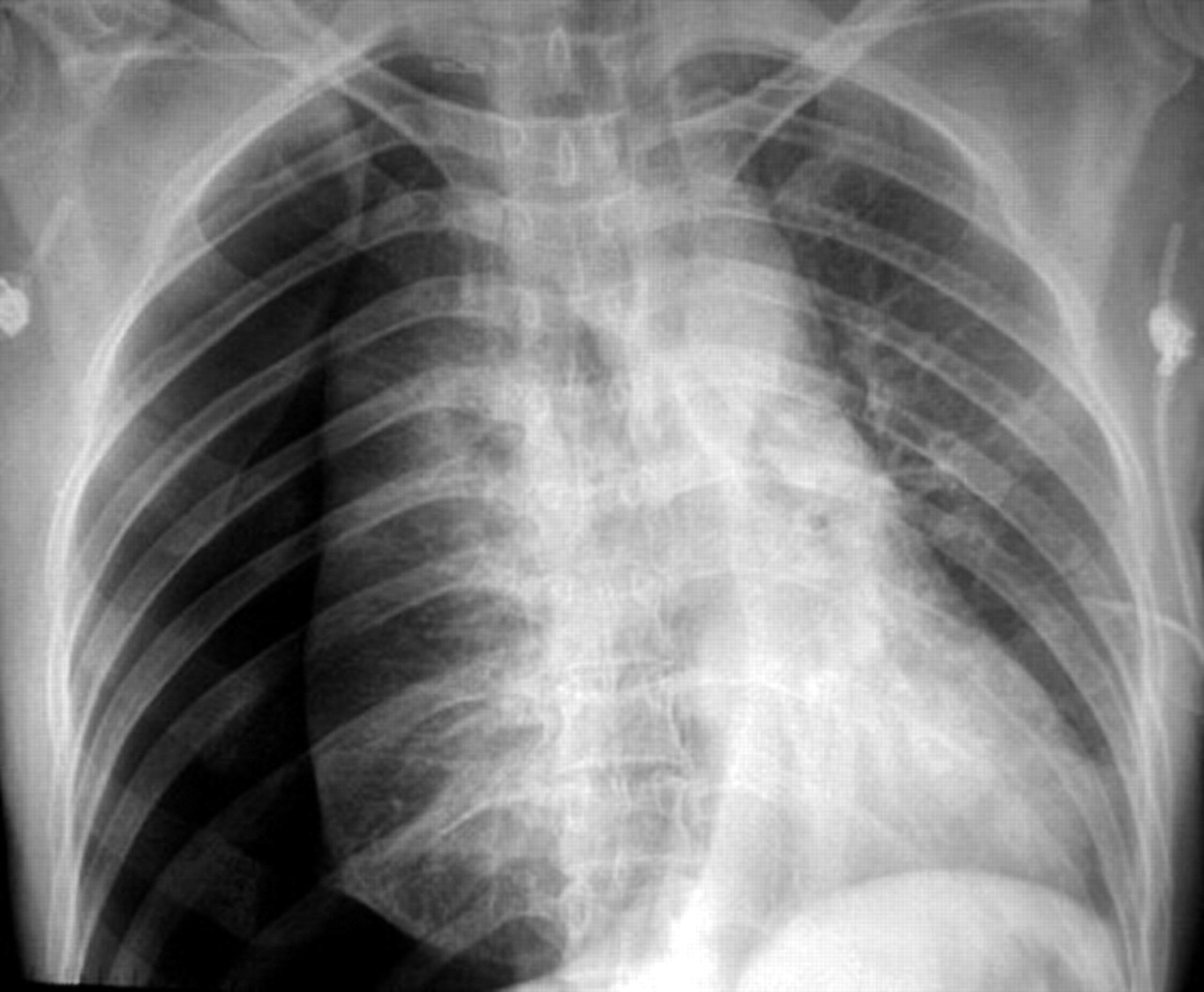 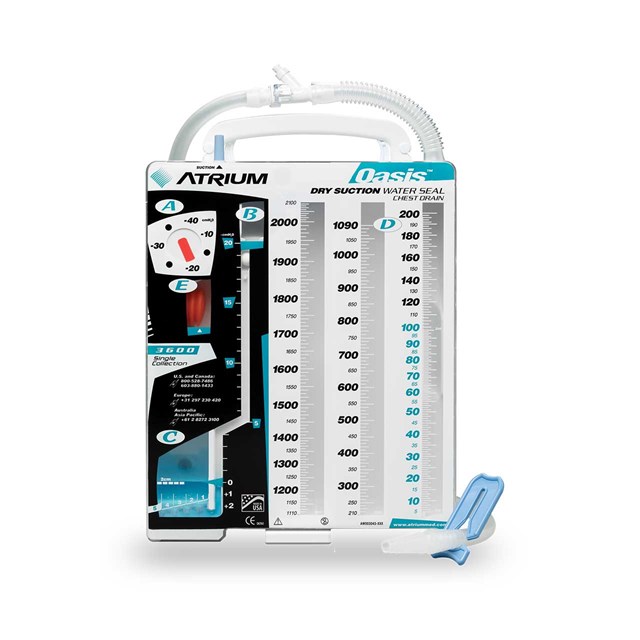 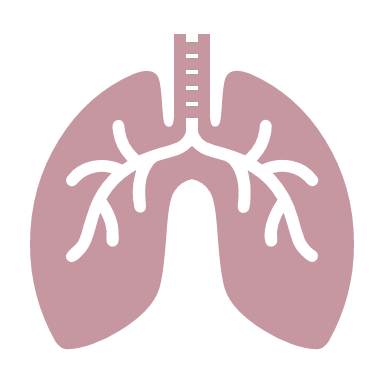 hemothorax
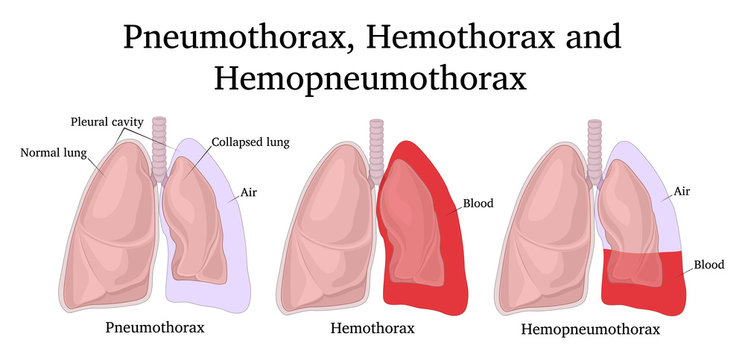 Collection of blood in the plural cavity
Etiology:
Traumatic
Iatrogenic
Spontaneous
May be associated with pneumothorax
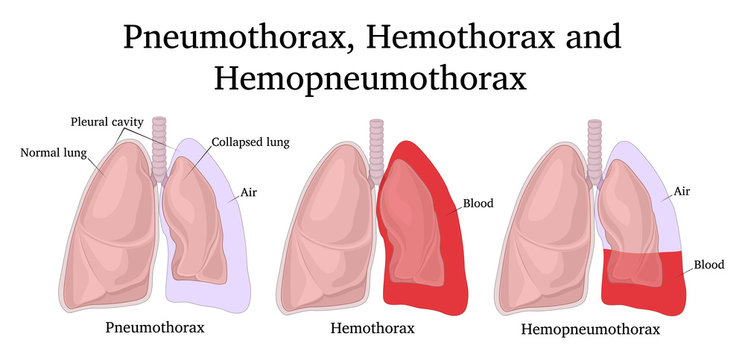 Complications and sequelae:
Blood remain liquid for many days due to defibrination
Clot formation
Fibrosis of parietal and visceral plura
Empyema
Clinical picture:
Hx of chest trauma 
Manifestations of hypovolemic shock
Diminished chest wall movement with dull percussion tone 
Tracheal and mediastinal shifting
Investigations:
Chest X-ray findings
Obliteration of costovertebral angle
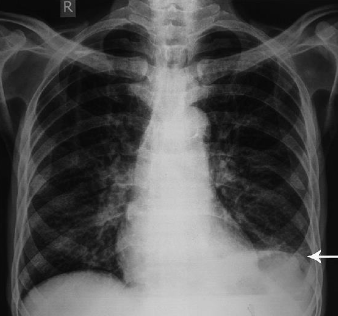 Opacity raised to the axilla
Air-fluid level 
Lung collapse
Mediastinal shifting

Treatment:
IVF, prophylactic antibiotic and analgesia 
Chest tube connected to underwater seal
Video assisted thoracoscopy
Interventional radiologic arterial embolization
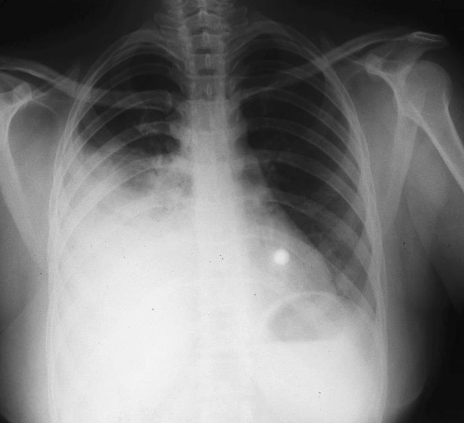 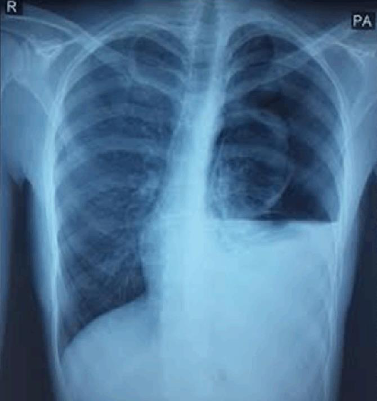 Thoracotomy:
Early indications:
Complete opacification of hemithorax  
Output > 200ml/hour for 3 successive hours
Output > 1500 ml in 24 hours
Associated injury requiring surgery
Late indications:
Clotted hemothorax
Fibrothorax
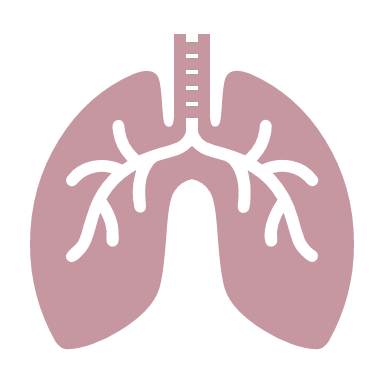 Lung injuries
Types:
Hematoma 
Contusion
Laceration
Blast injury
Clinical picture:
Lung injuries are suspected in high energy trauma, sternal or multiple rib fractures and flail chest
Manifestations of associated hemo-pneumothorax
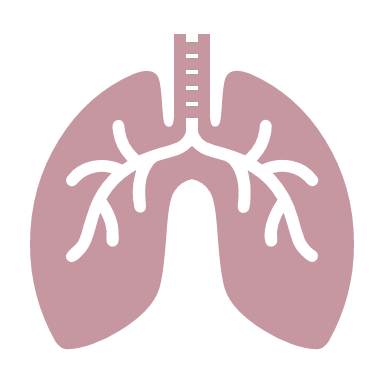 Tracheobronchial injuries
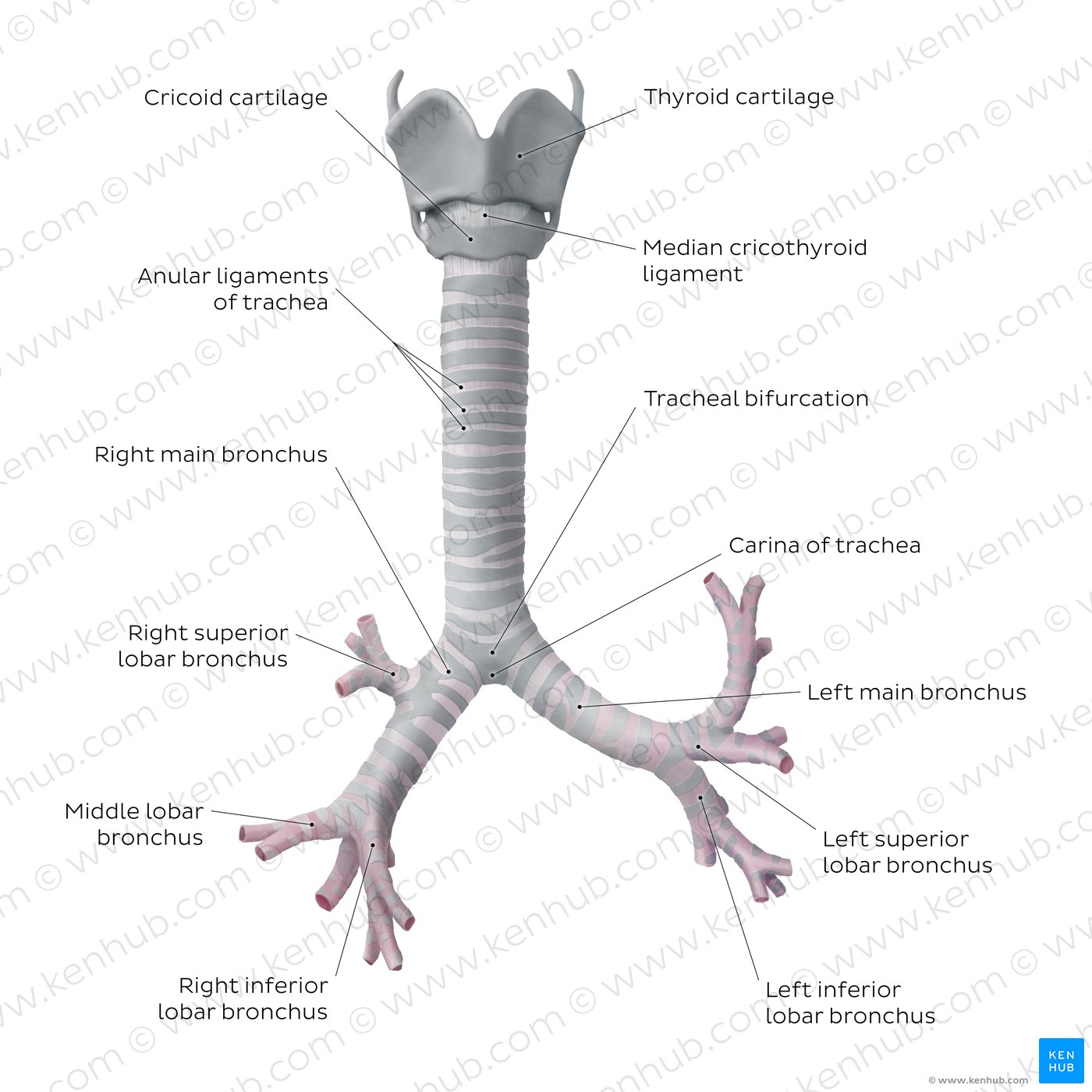 Etiology:
Linear rupture 
Disruption at sites of fixation
Laceration or transection
Clinical picture:
Dyspnea
Dysphonia
Hemoptysis
Subcutaneous emphysema
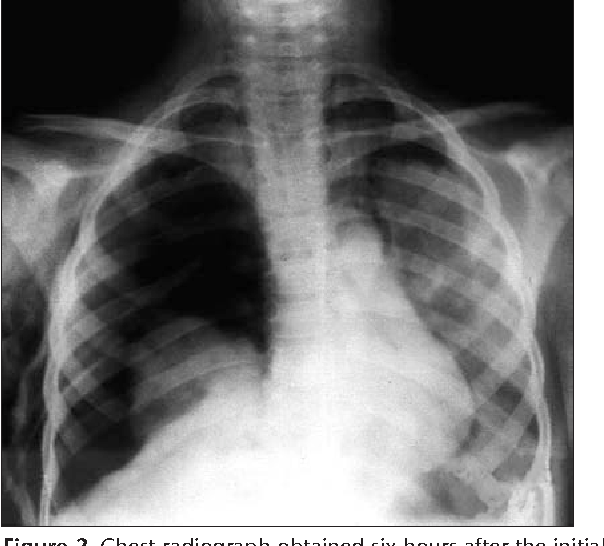 Diagnosis:
Chest X-ray shows fallen lung sign
Complications:
Empyema
Clotted Hemothorax
Bronchopleural fistula
Bronchial stenosis
Chylothorax
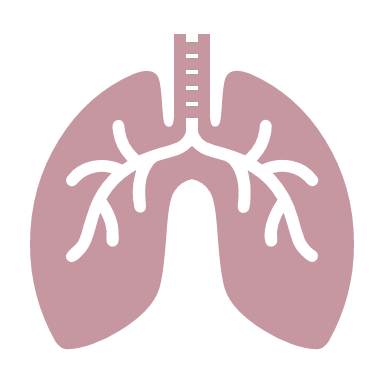 Cardiac injuries
Etiology:
Penetrating injury
Blunt injury to sternum
Complications and sequels:
Mural thrombosis
Myocardial fibrosis and aneurysm
Hemopericardium and cardiac tamponade
Cardiac arrest 
Cardiac rupture
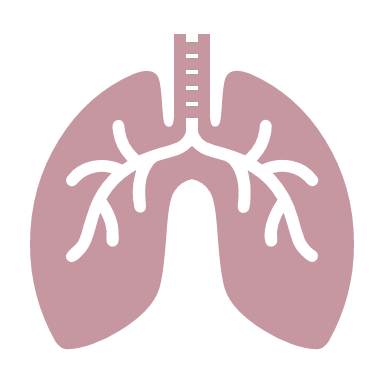 Cardiac tamponade
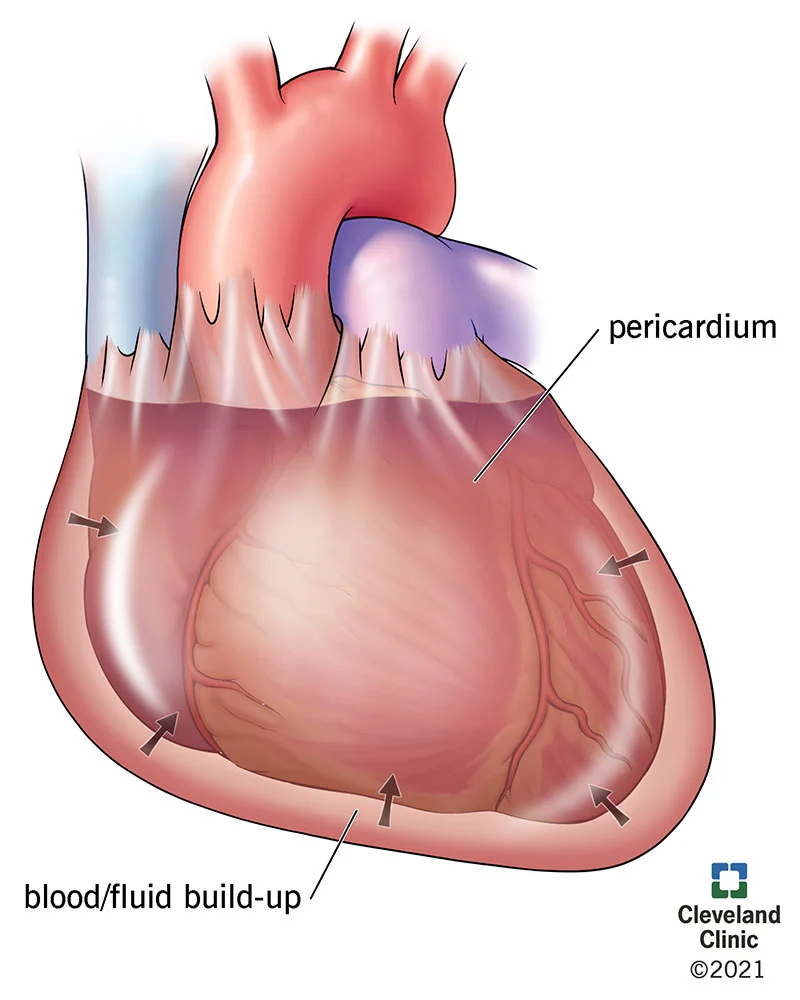 Cardiac compression by hemopericardium which decreases the cardiac output due to impaired cardiac filling
Rate of accumulation is more important than the amount itself
Clinical picture:
Massive rapid hemopericardium 
Lead to sudden death
Survivors will show:
Dyspnea and cyanosis
Beck’s triad ( persistent hypotension, congested neck veins and weak heart sounds)
Manifestations of hypovolemic shock
High venous pressure 
Weak apex beat
Investigations:
ECG 
Chest X-ray 
Echocardiography
EFAST
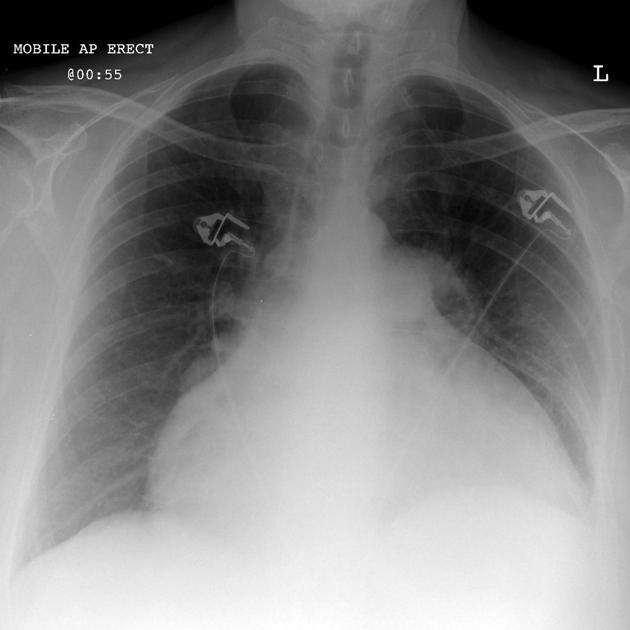 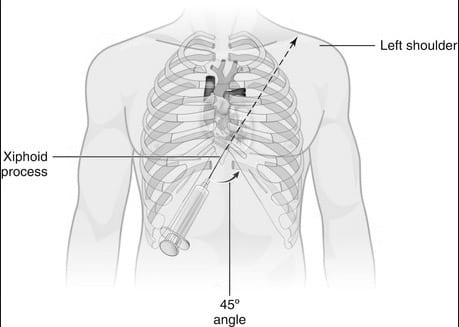 Treatment:
Temporary relief of cardiac compression:
Pericardiocentesis
Subxiphoid pericardiotomy 
Thoracotomy and pericardiotomy
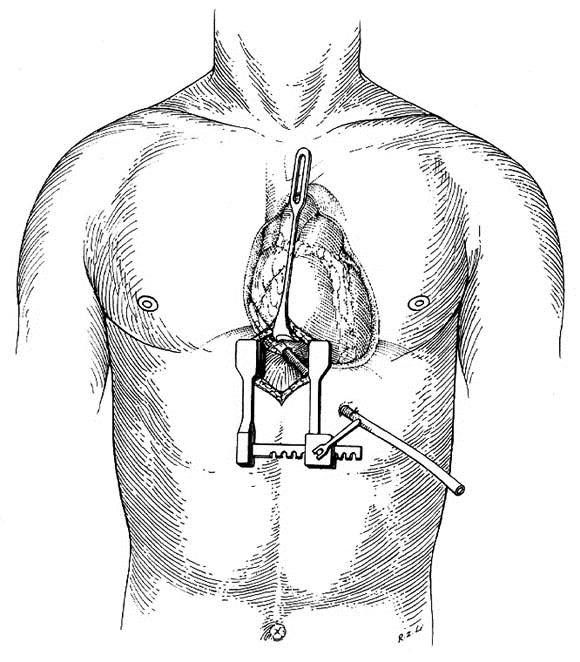 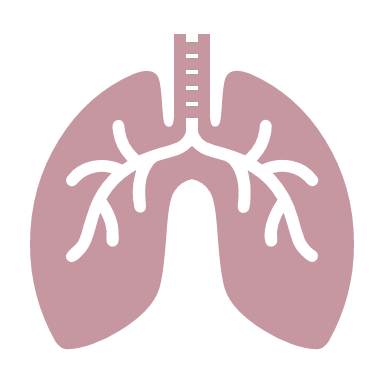 Esophageal injuries
Etiology:
Iatrogenic
Swallowing of corrosive agent or foreign body
Penetrating or blunt chest or neck trauma
Complications:
Mediastinitis
Septic shock
Clinical picture:
Sudden onset of pain at the site of trauma followed by fever, tachycardia and hypotension 
Mediastinal emphysema
Manifestations pneumothorax and plural effusion
Investigations:
Plain chest X-ray
Contrast media study
Treatment:
NPO,IVF, IVA and never try to pass a NG tube
Depends on site of perforation and time of detection:
Early detected cervical and thoracic perforation 
Surgical closure and drainage 
Late detected cervical perforation
External drainage with parenteral feeding
Late detected thoracic perforation
Drainage with feeding jejunostomy 
Abdominal perforation
Surgical repair
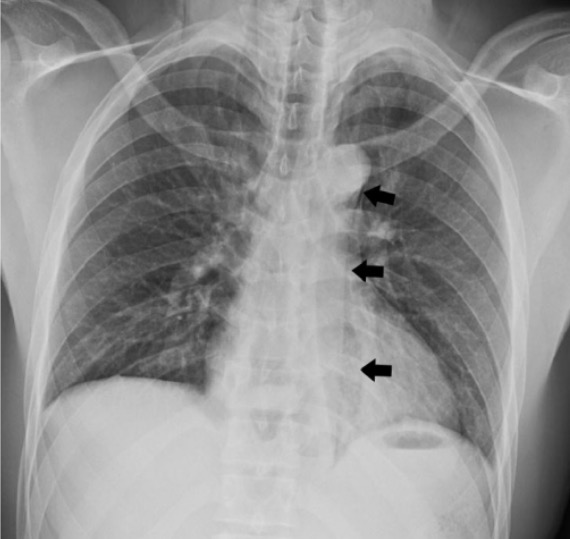 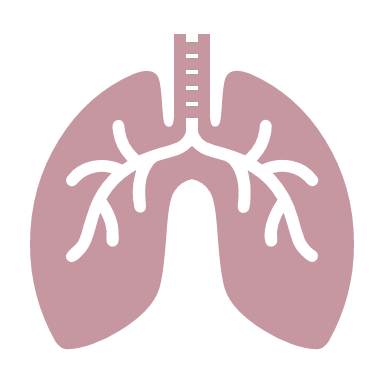 Diaphragmatic injury
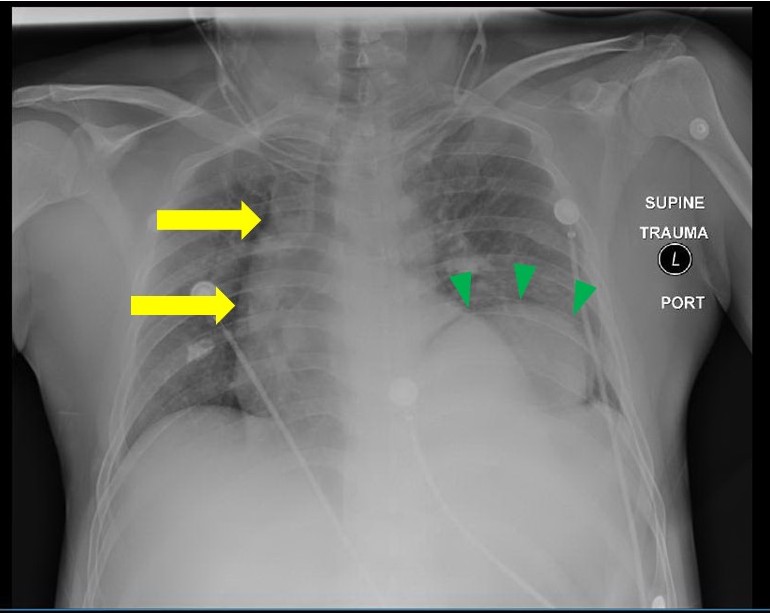 A common injury especially in the left side 
We must have a high index of suspicion based on the injury mechanism 
All diaphragmatic injuries must be surgically corrected to avoid bowel herniation
Diagnosis:
Chest X-ray
Hemi-diaphragmatic elevation 
Bowel in chest cavity
Collar’s sign
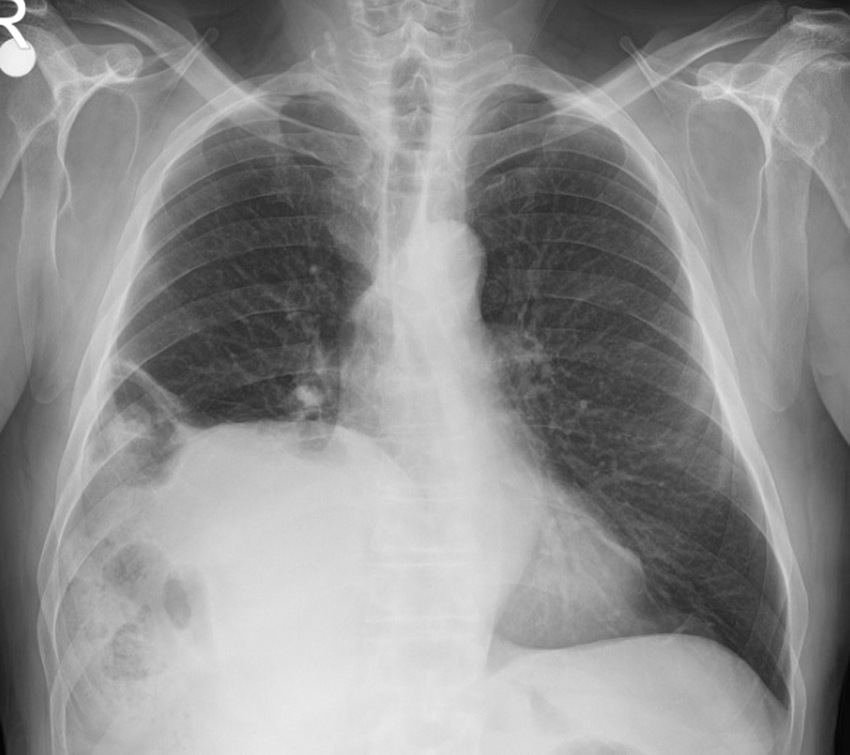 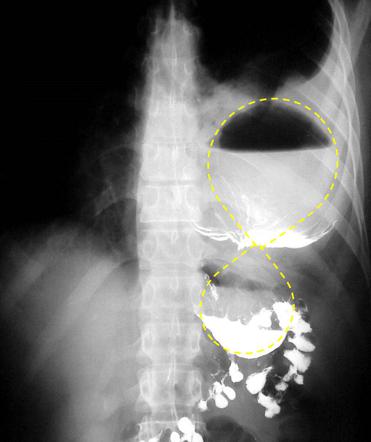 CT-scan 
Bowel herniation
Diaphragmatic tear 
Collar’s sign

Direct visualization
By laparotomy, laparoscopy or thoracoscopy
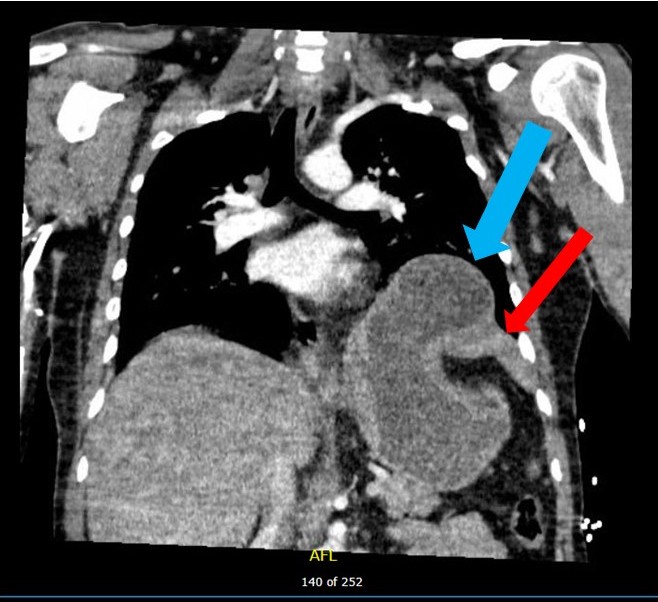 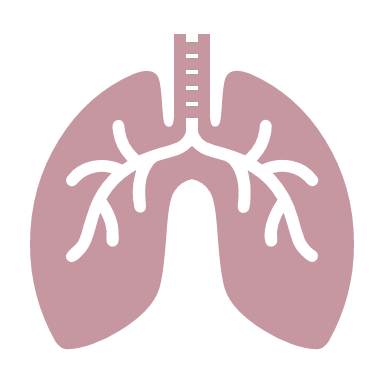 Other chest wall injuries
clavicular fracture
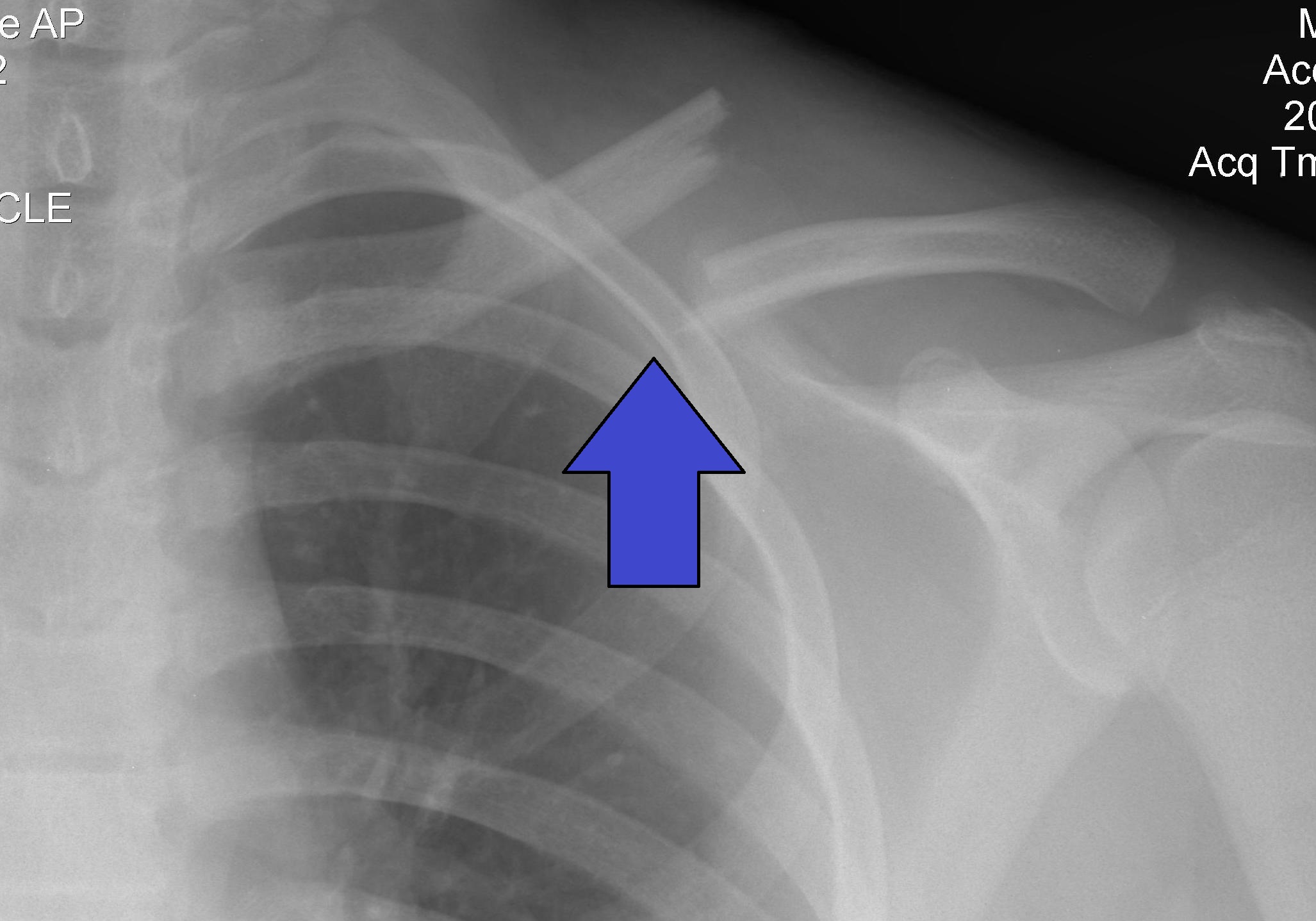 mostly affects the middle part
Can be treated conservatively in most cases by:
Figure of 8 dressing
Clavicle strap or sling
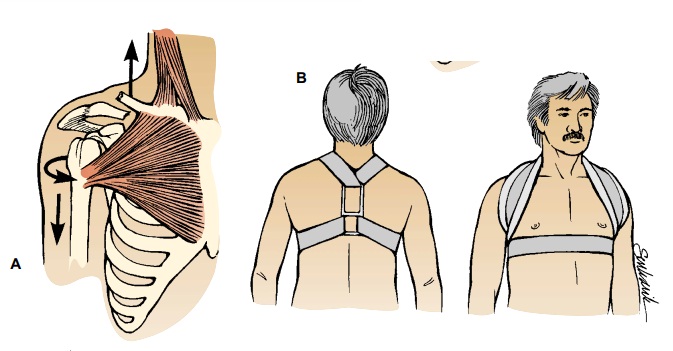 Sternal fracture
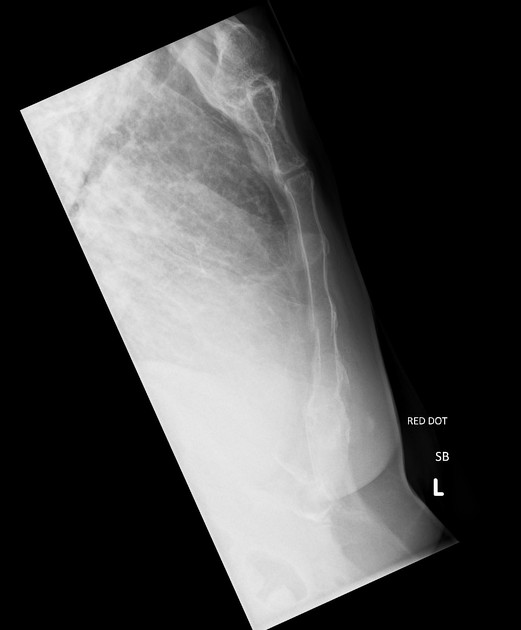 Usually seen in RTA 
Mostly transverse and affecting the middle and upper part of sternal body
Up to 2/3 of patients have also associated thoracic and head injuries
scapular fracture
Indicates sever force of impact 
Carries very high risk of associated injuries
THANK YOUFOR BEING EFFECTIVLY ATTENTIVE!